Happy Sabbath
United Church of God
San Francisco Bay Area
October 26, 2019
Video from Pastor Moise Mabout
Trucks lined-up to cross the border from the Democratic Republic of the Congo into Zambia
The size of the Democratic Republic of the Congo compared to the U.S.
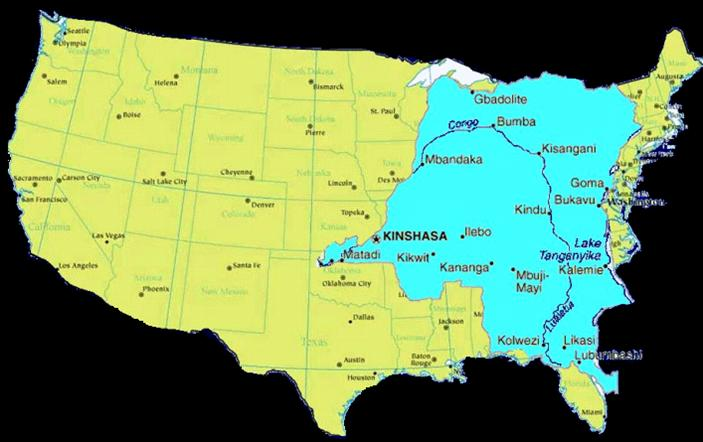 Graphics credit – endingextremepoverty.org, nationsencyclopedia.com, globaldashboard.org.
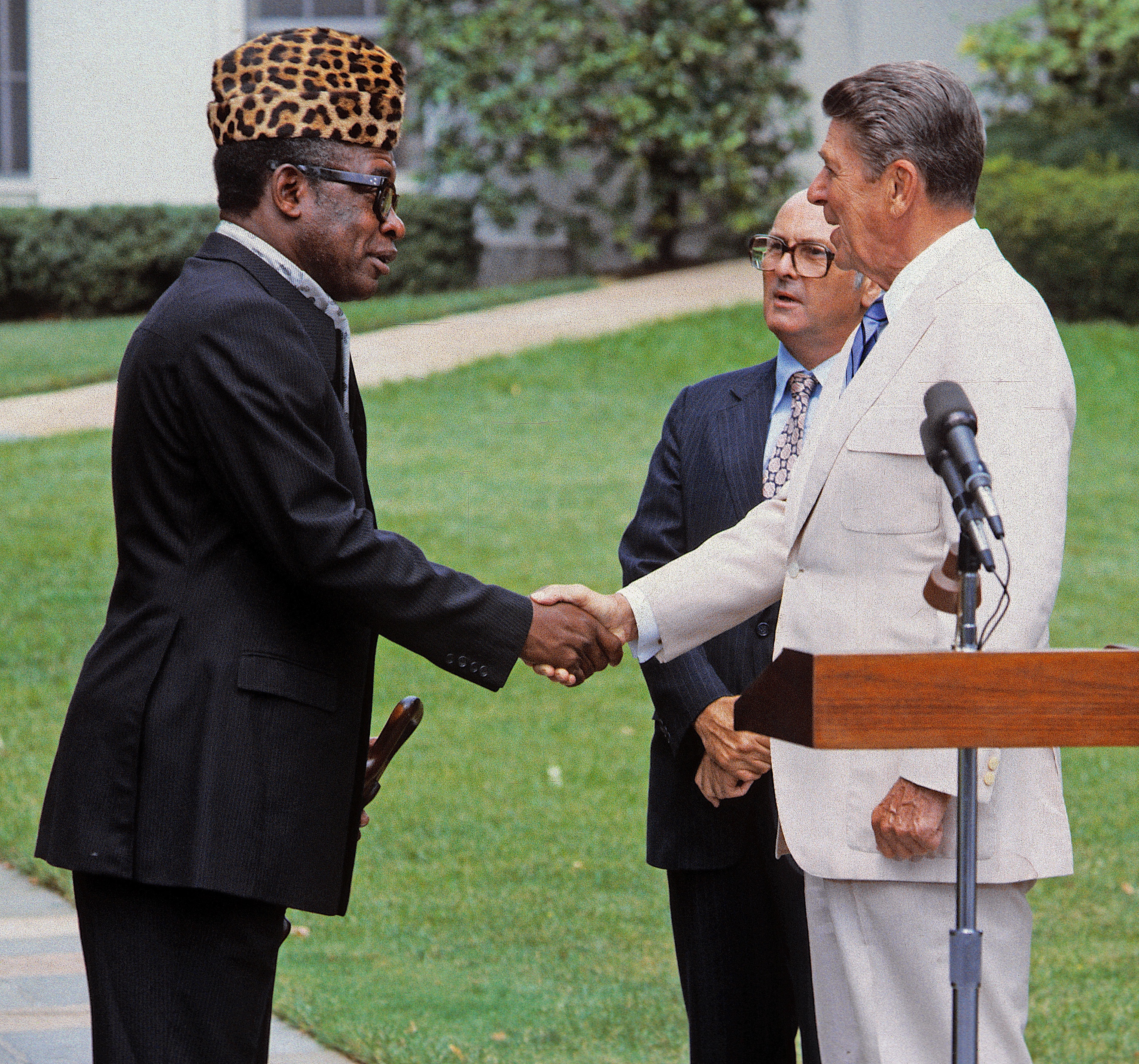 President Mobuto Sese Seko meets President Ronald Reagan in 1984
MediaPunch Inc / Alamy Stock Photo, used with permission
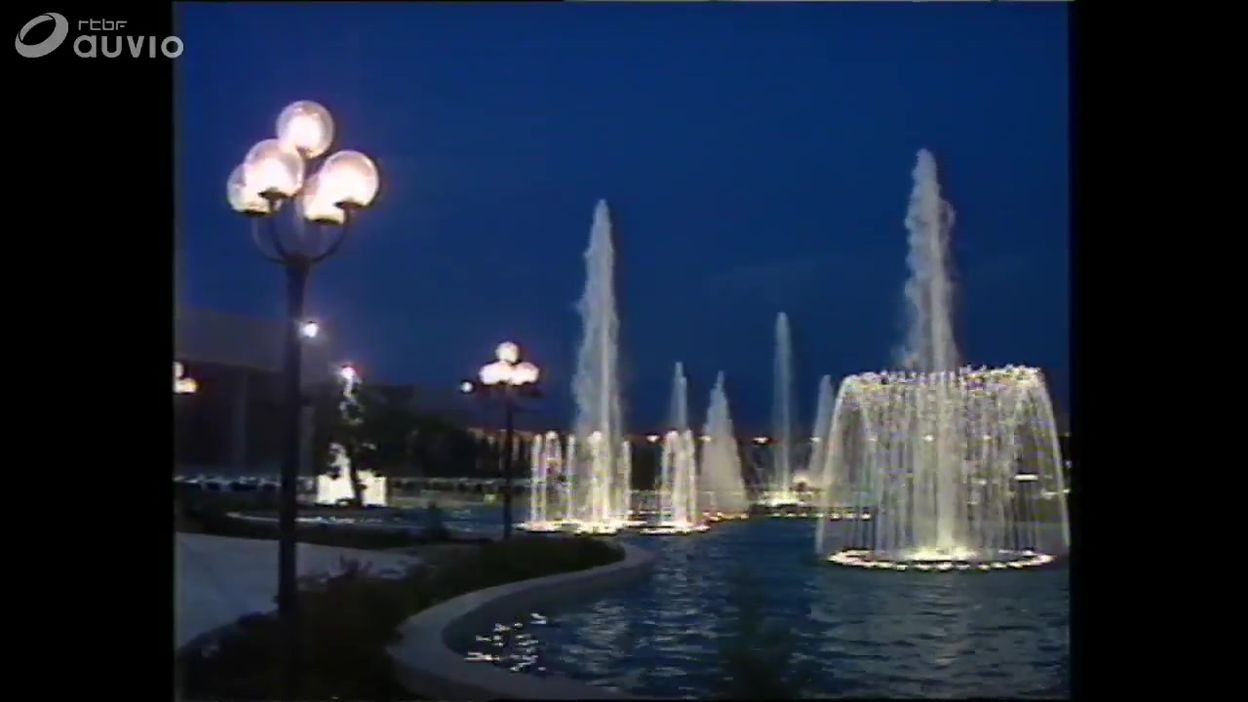 The African Versailles
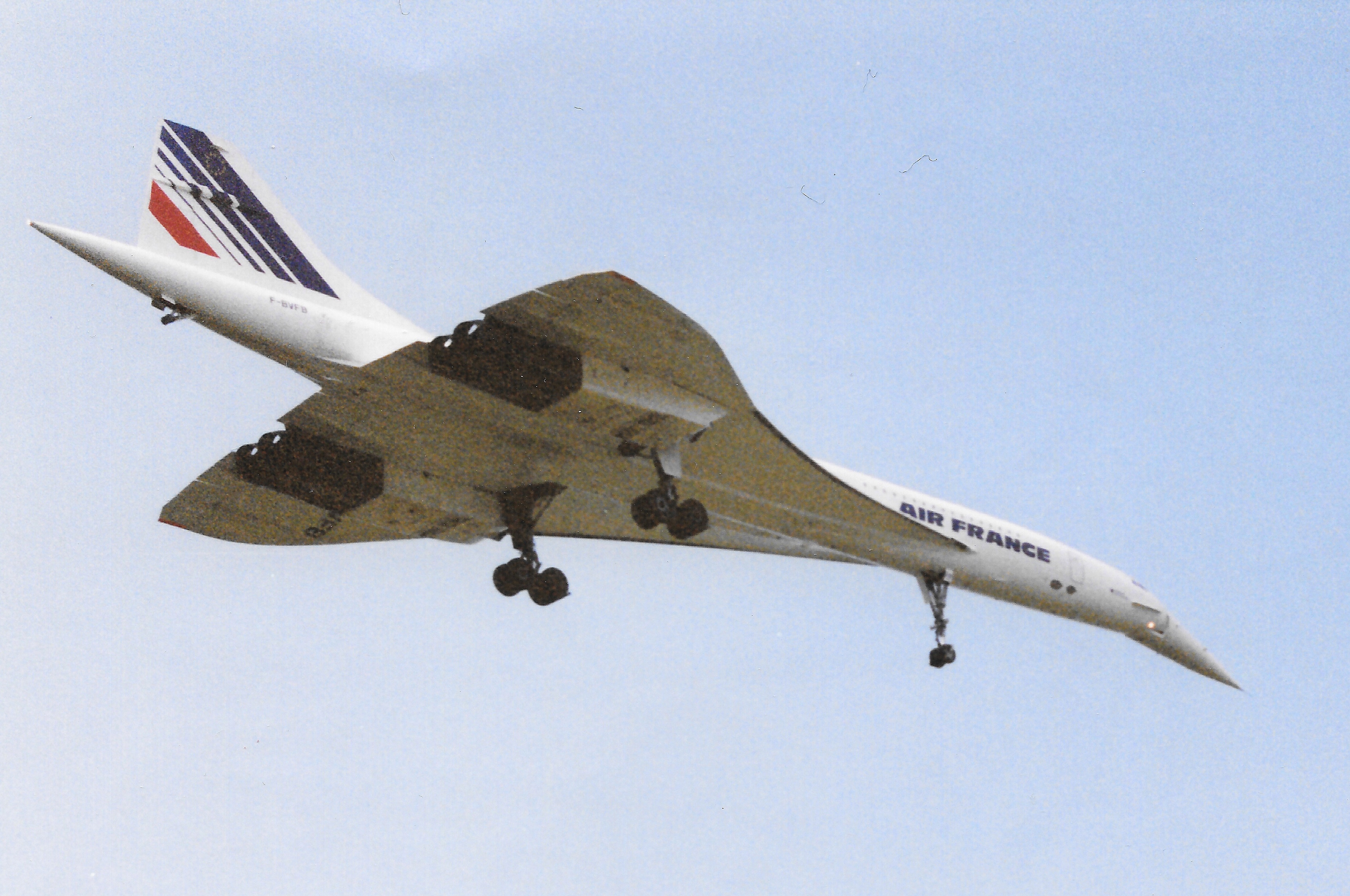 Photo by RTBF.be, “dans le palais de Mobutu, à Gbadolite, en 1988”
Photo by Eric Salard, F-BVFB last commercial flight 5-31-2003, Licensed from Creative Commons, unmodified, Attribution-ShareAlike 2.0 Generic
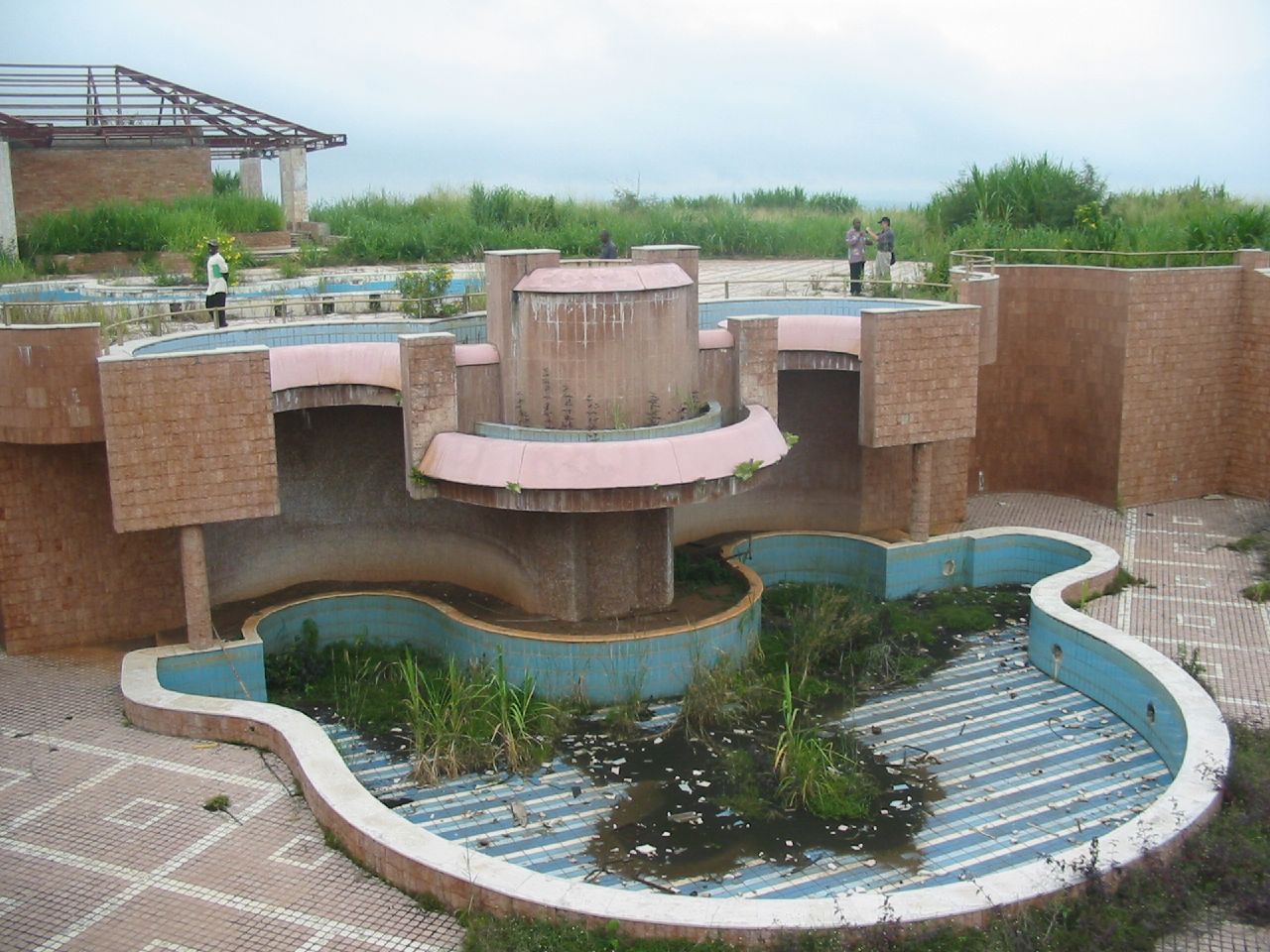 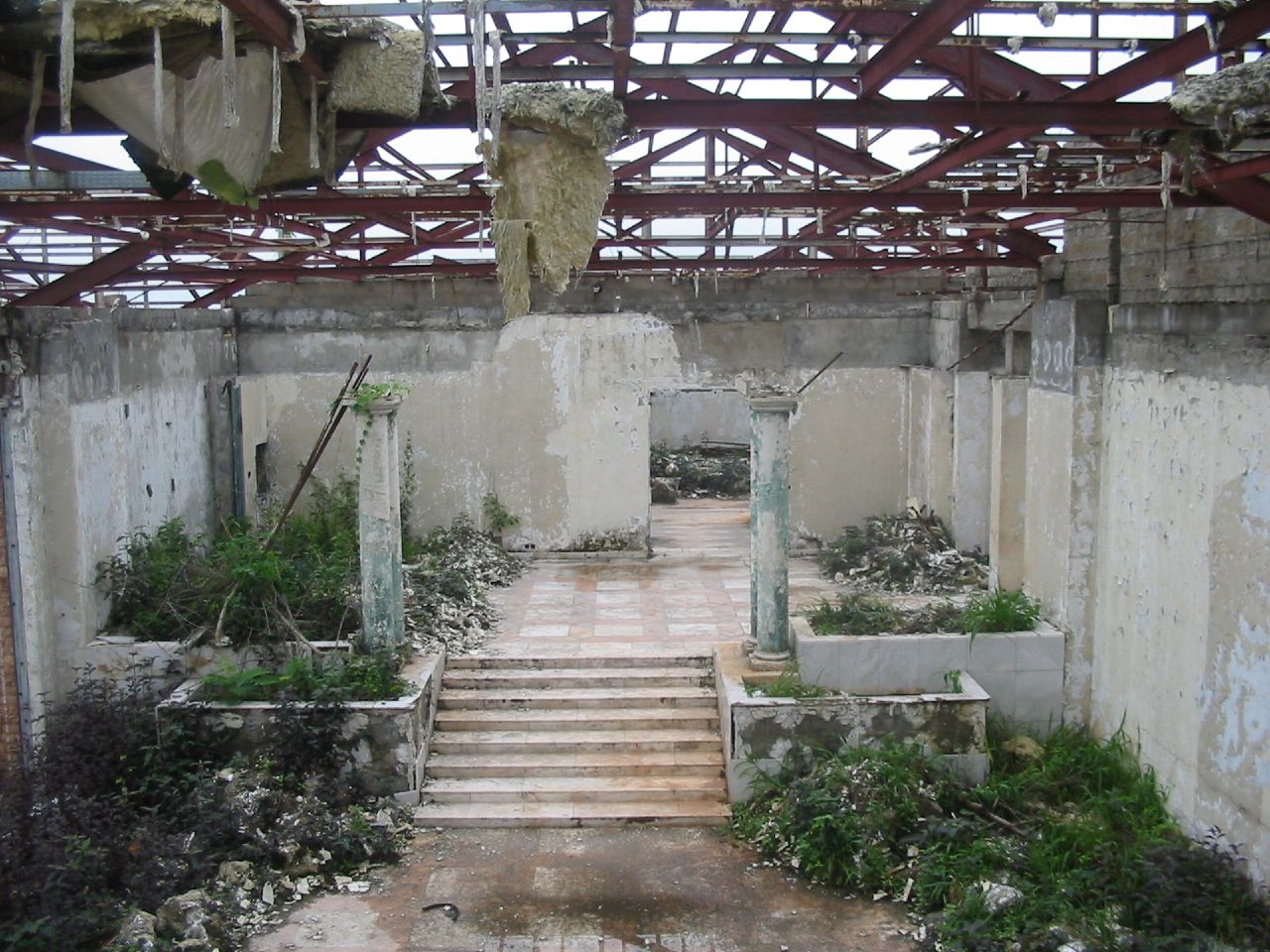 Photos by Clement Bourse, Licensed from Creative Commons, unmodified, Attribution-ShareAlike 2.0 Generic
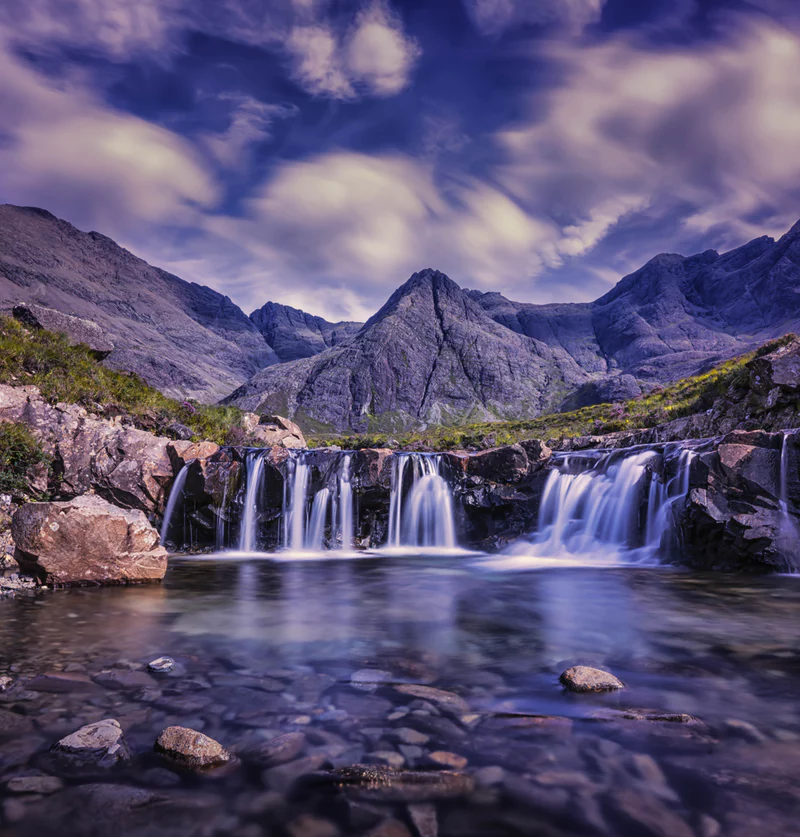 I Corinthians 15:50
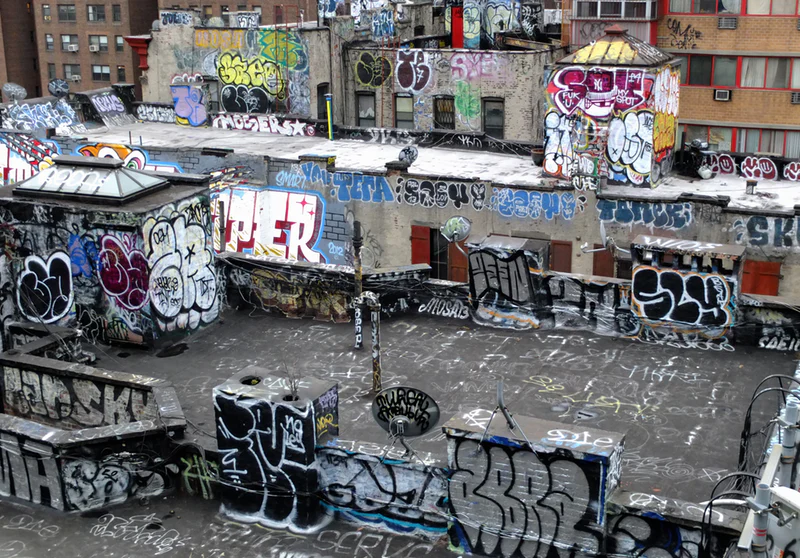 Robert Lukeman - Unsplash
Olivier de Sadeleer - Unsplash
Moving from Corruption to Convesion
What is corruption?
How does it affect us in the Church of God?
How do we move from Corruption to Conversion?
Olivier de Sadeleer - Unsplash
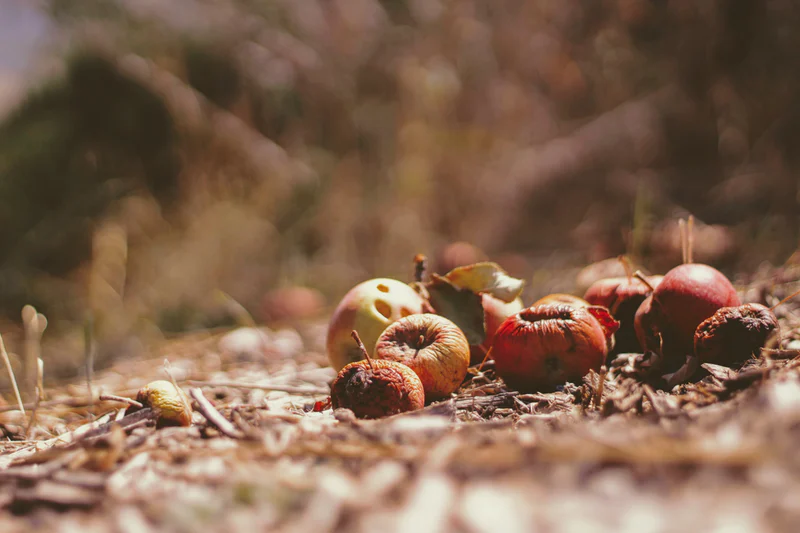 I Corinthians 15:50
Joshua Hoehn - unsplash
Corruption = « phthora »
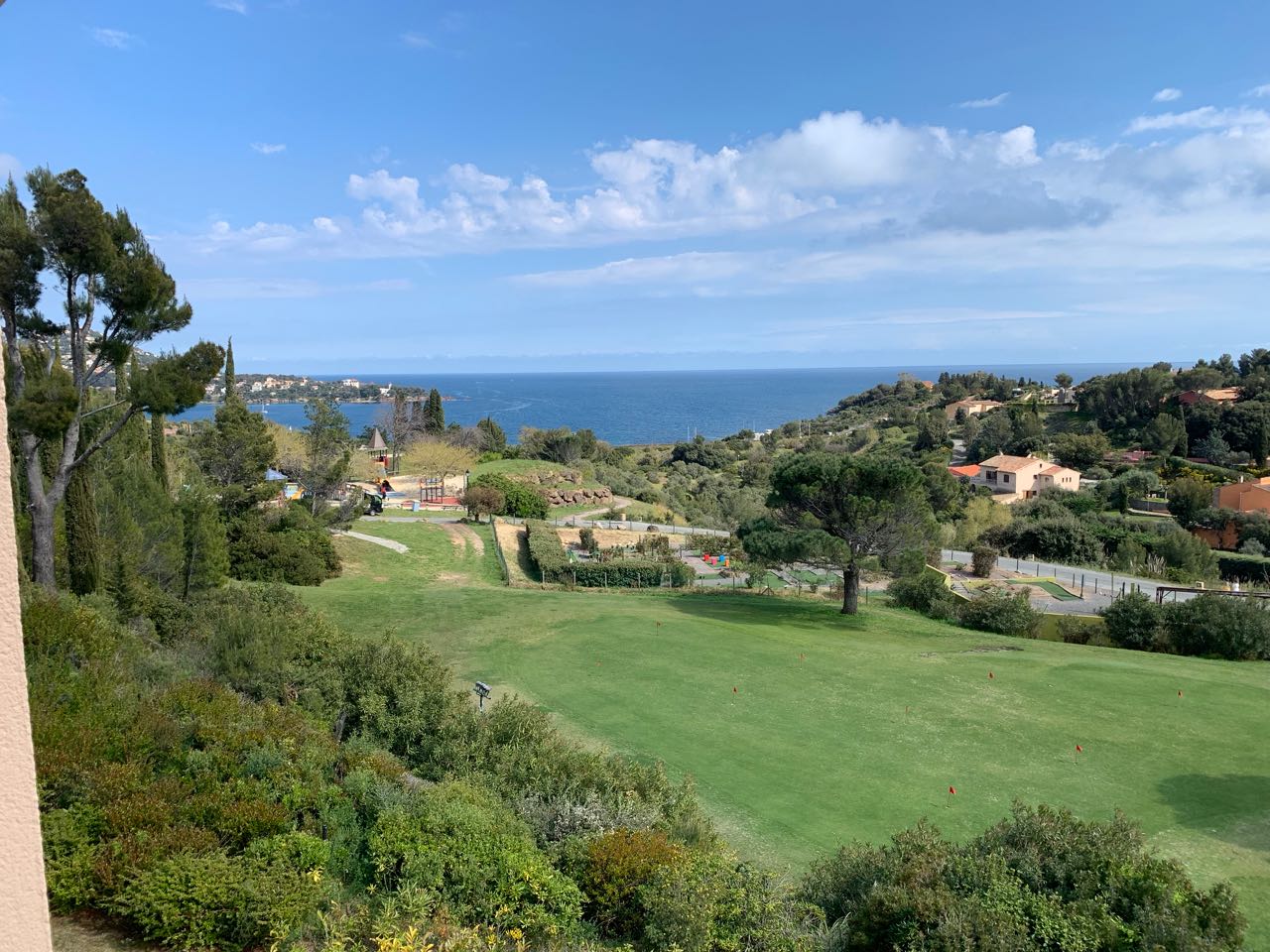 Happy Sabbath
Photo by Tim Pebworth